Конкурс 
«Чей портрет?»
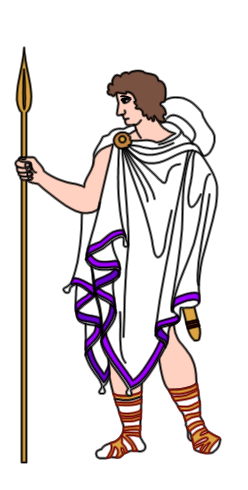 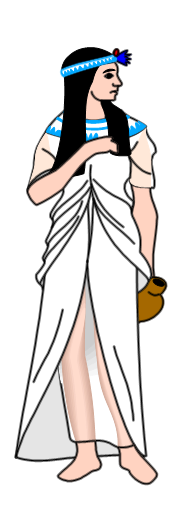 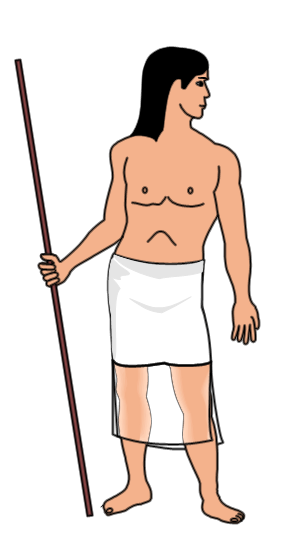 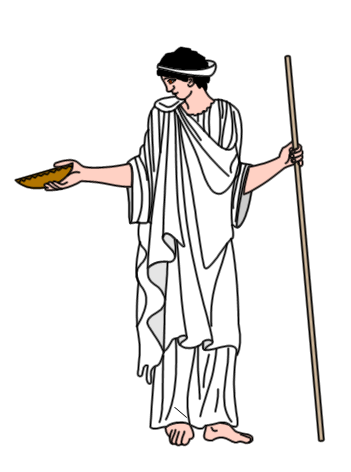 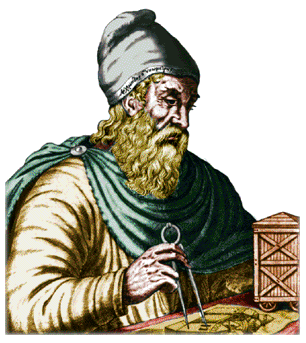 Архимед
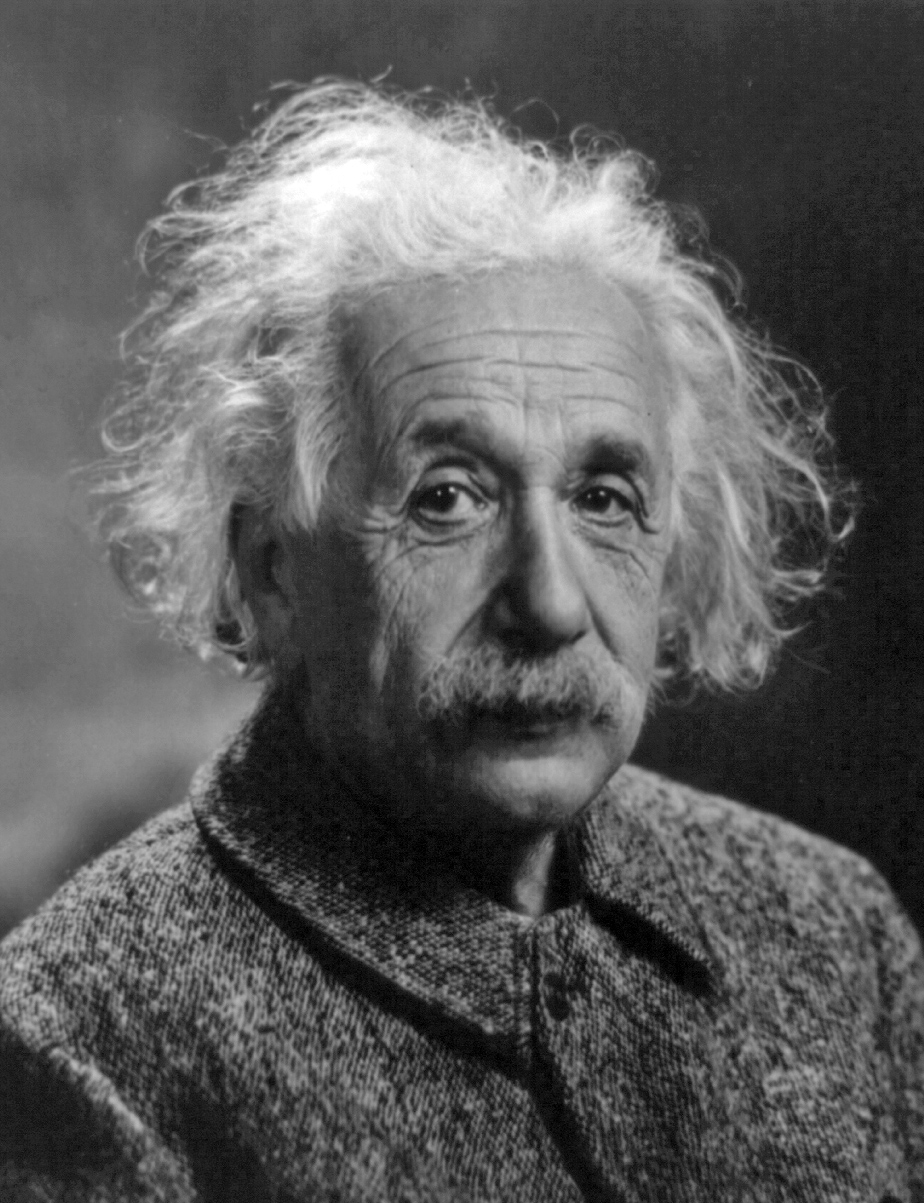 Альберт Эйнштейн
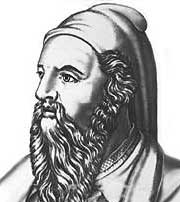 Пифагор
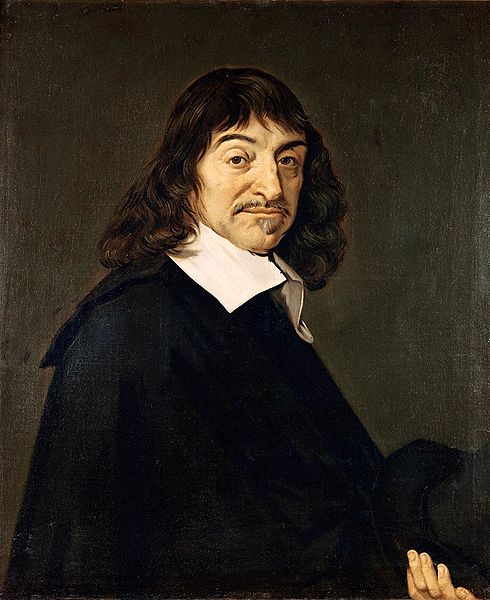 Рене Декарт
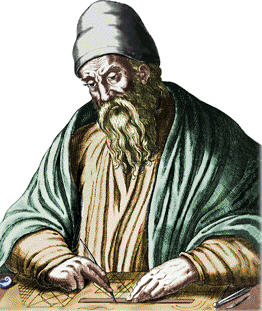 Евклид
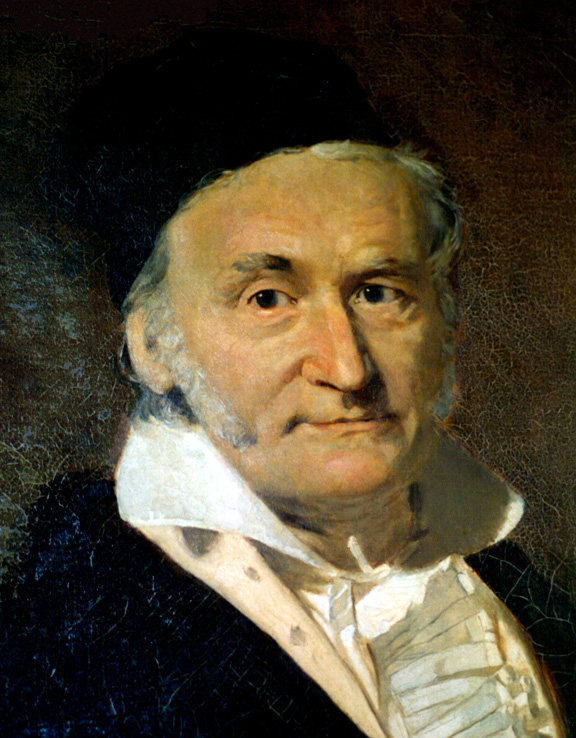 Карл Фридрих Гаусс
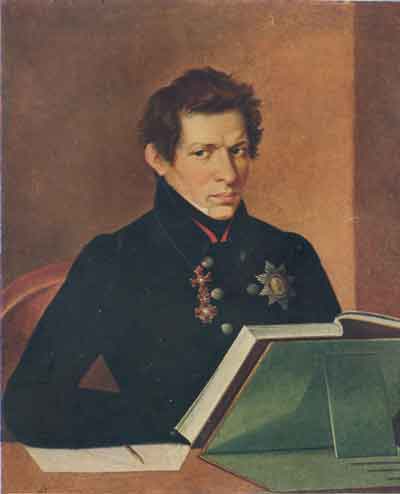 Николай Иванович Лобачевский
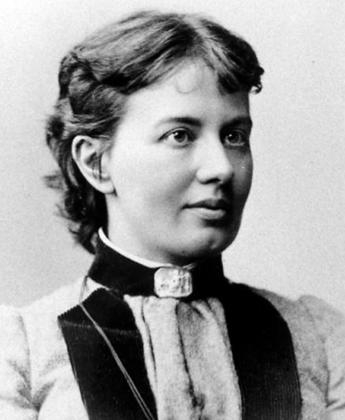 Софья Васильевна Ковалевская
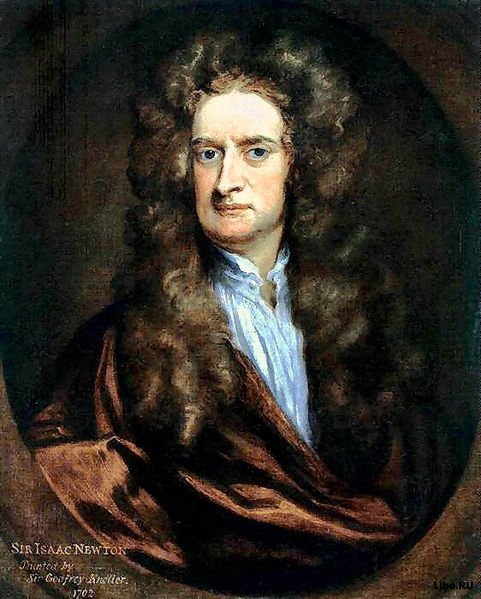 Исаак Ньютон
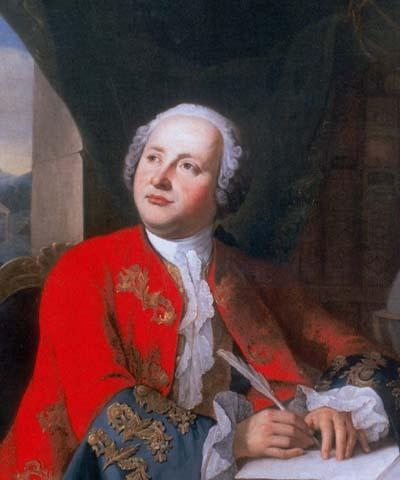 Михаил Васильевич Ломоносов